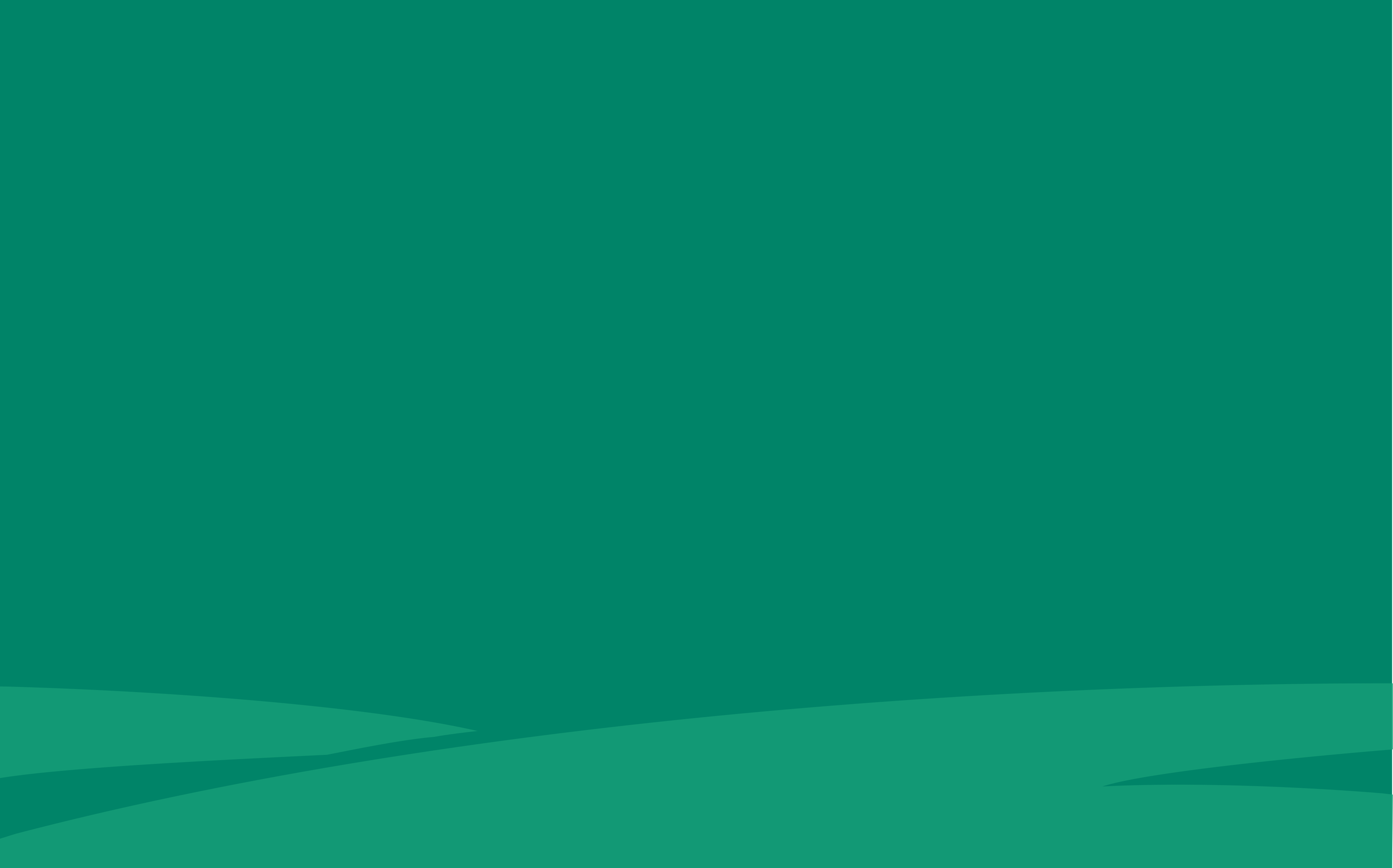 主标题
副标题
湖南·长沙   2019年6月5日
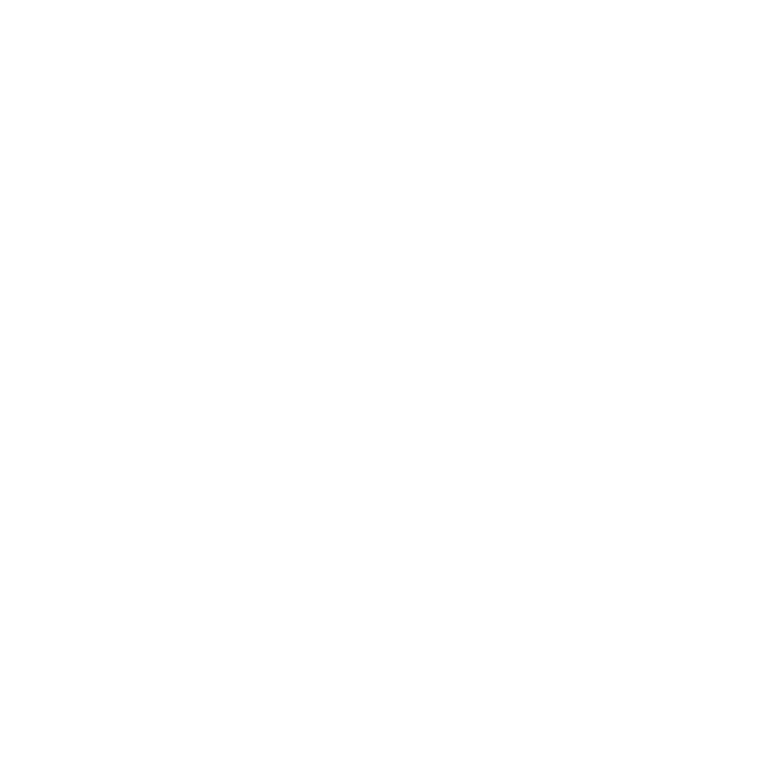 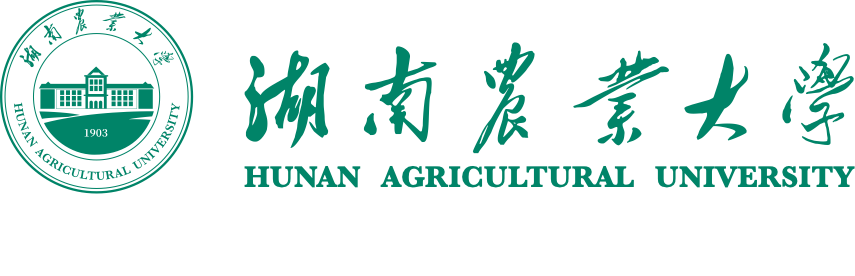 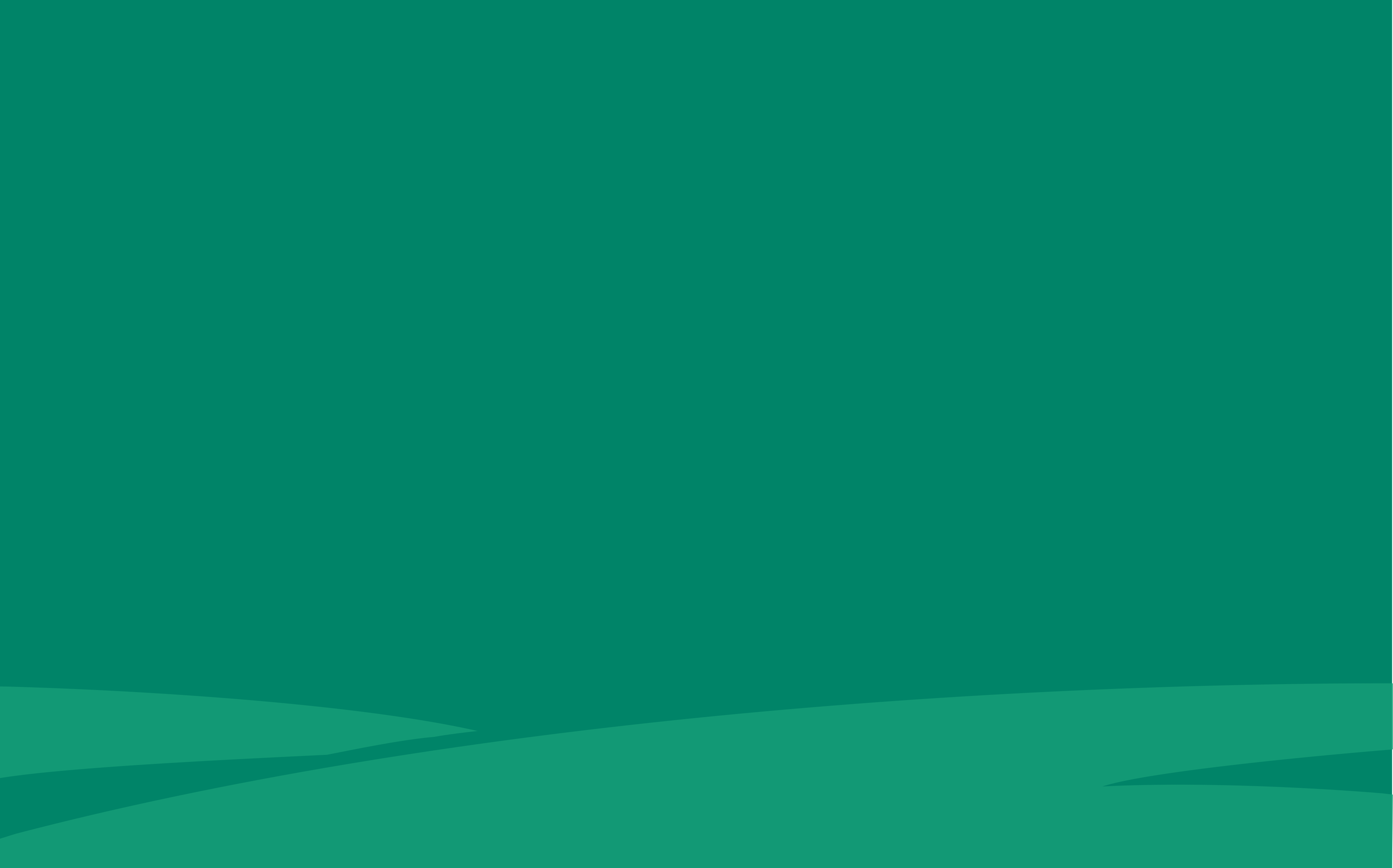 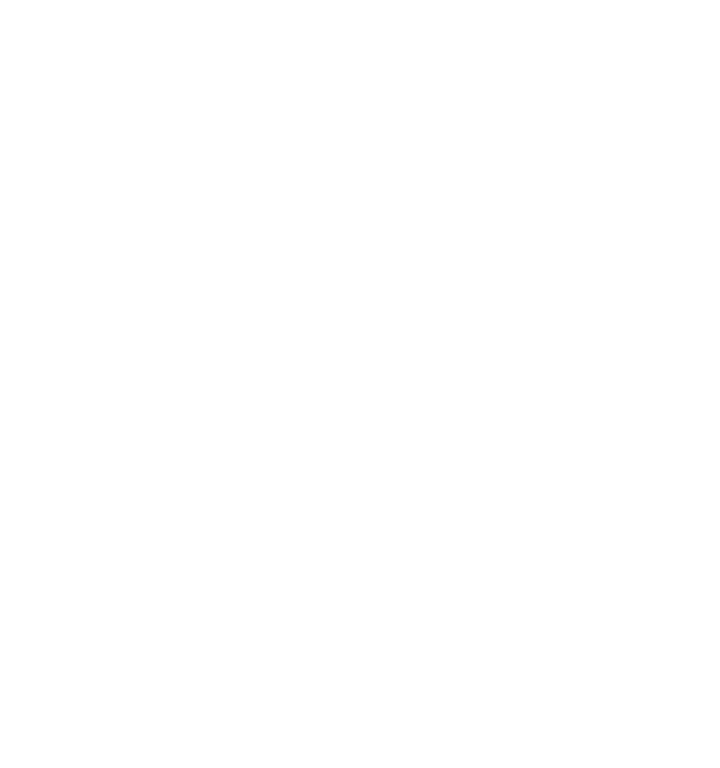 谢 谢
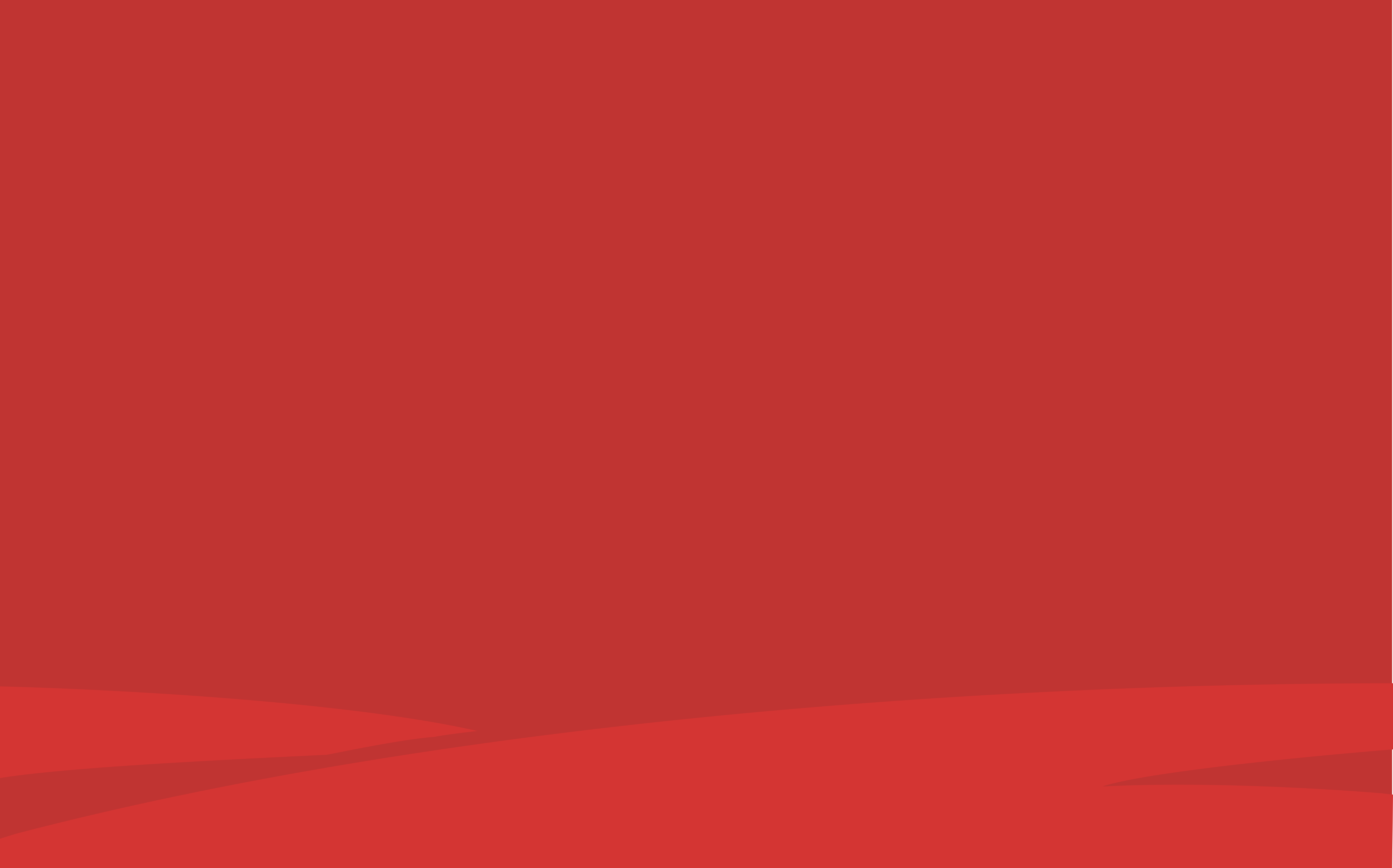 主标题
副标题
湖南·长沙   2019年6月5日
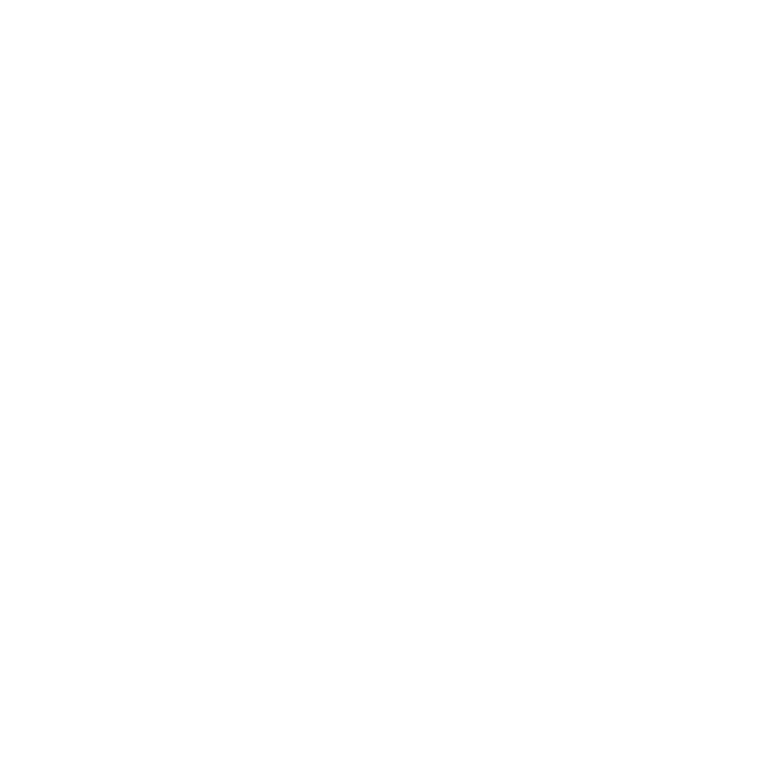 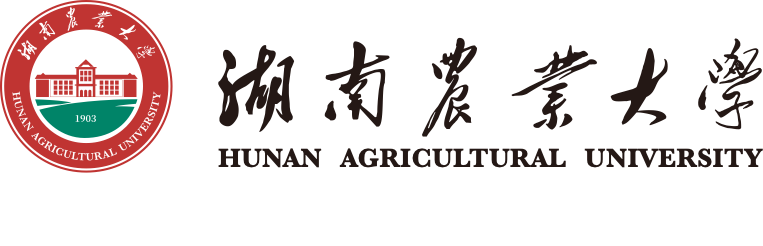 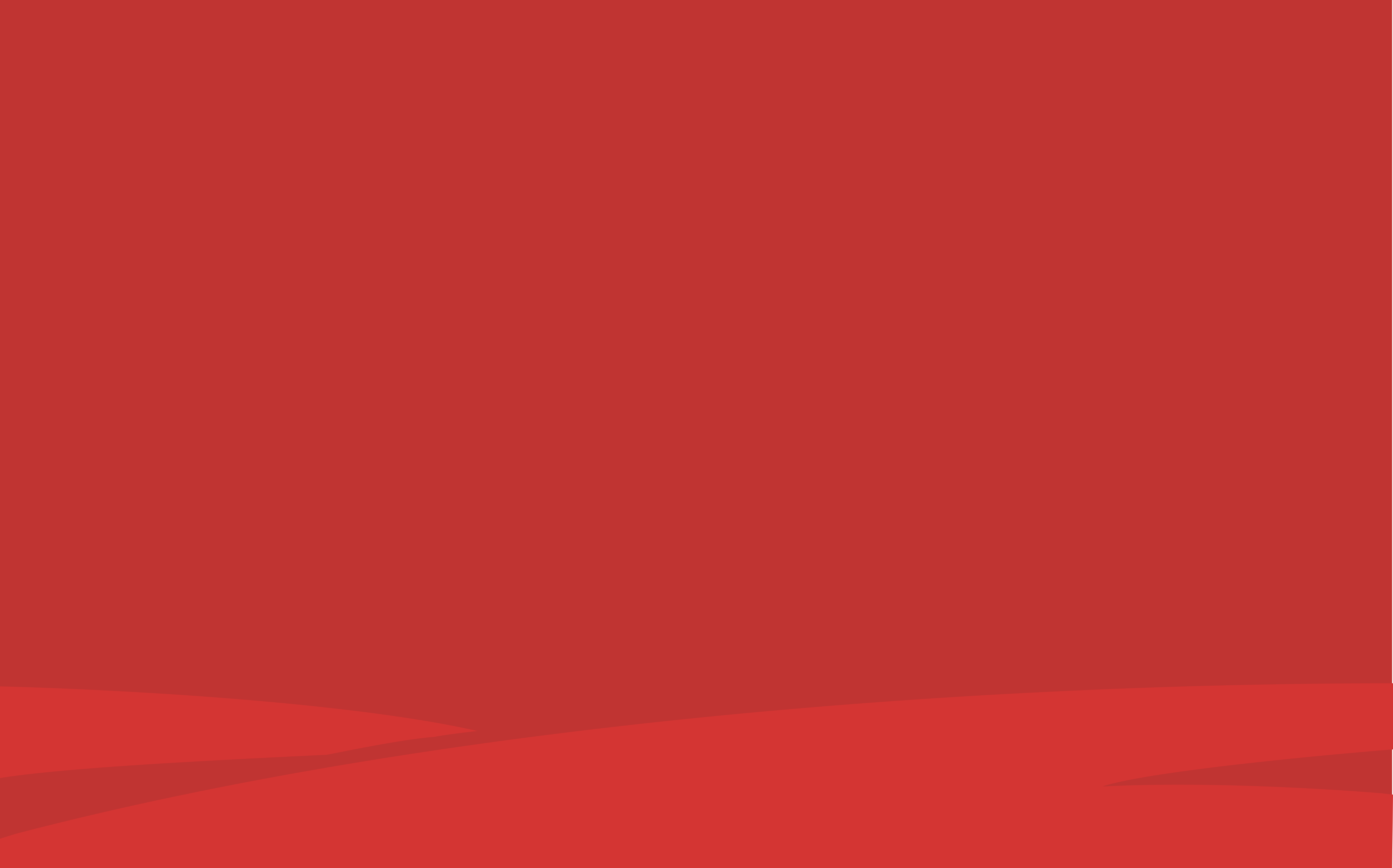 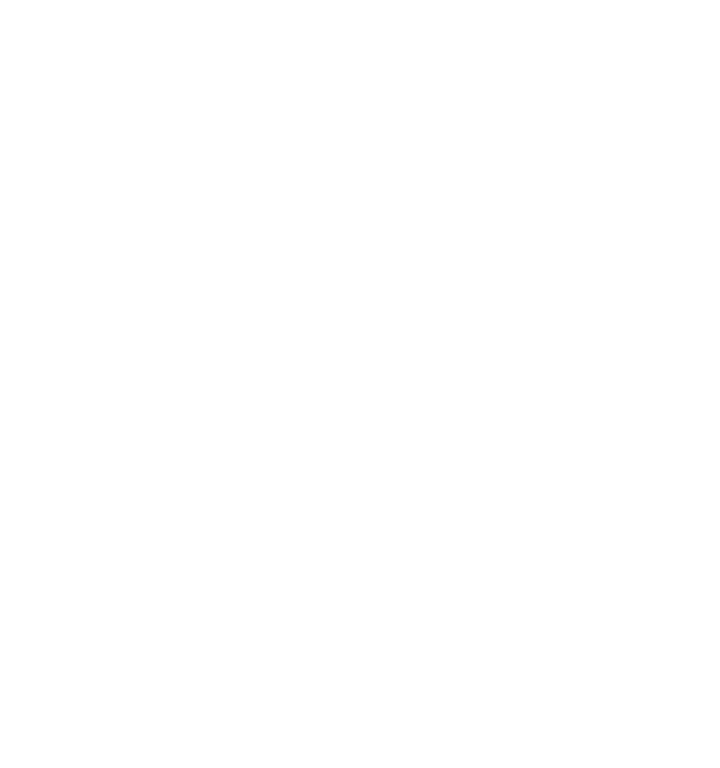 谢 谢
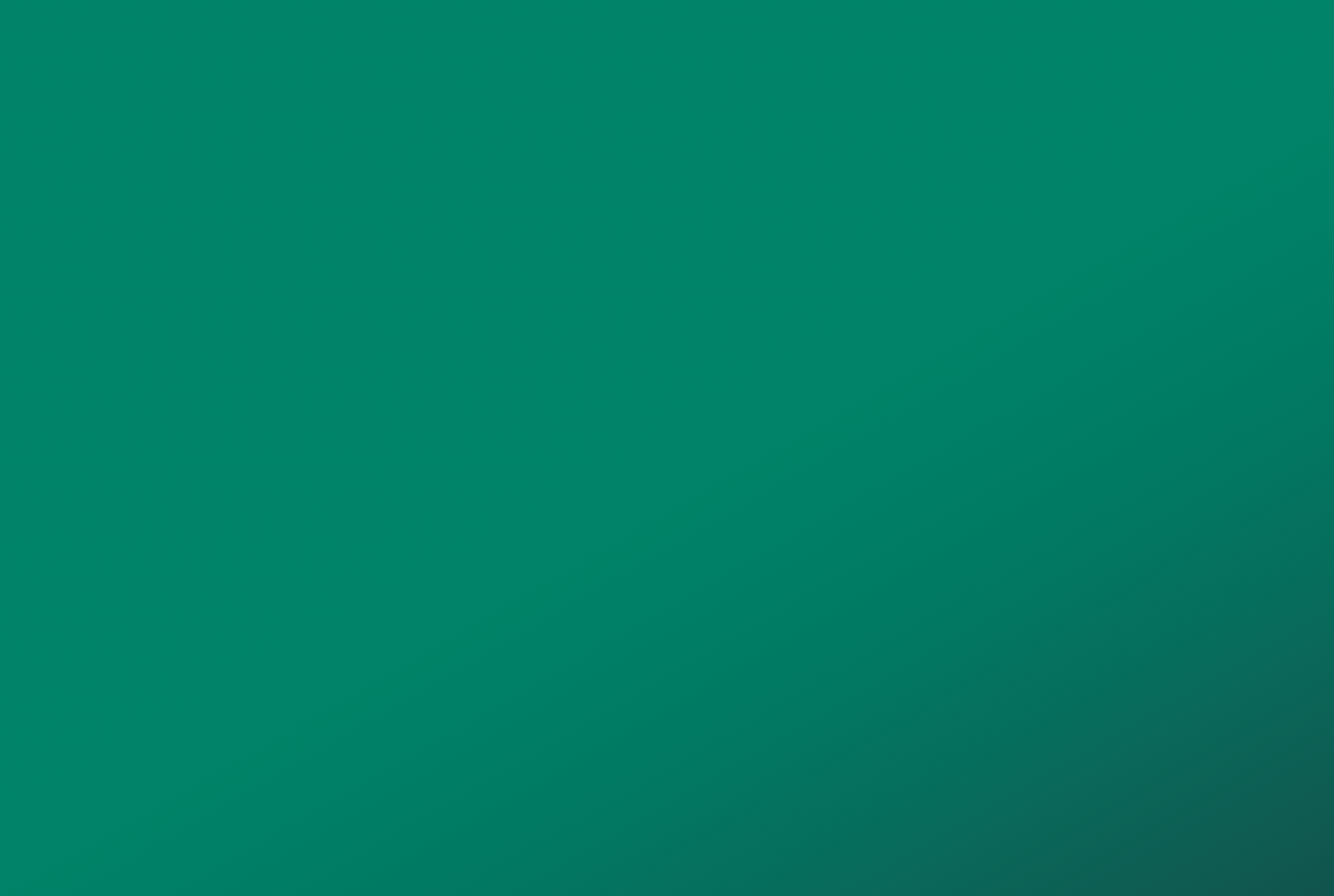 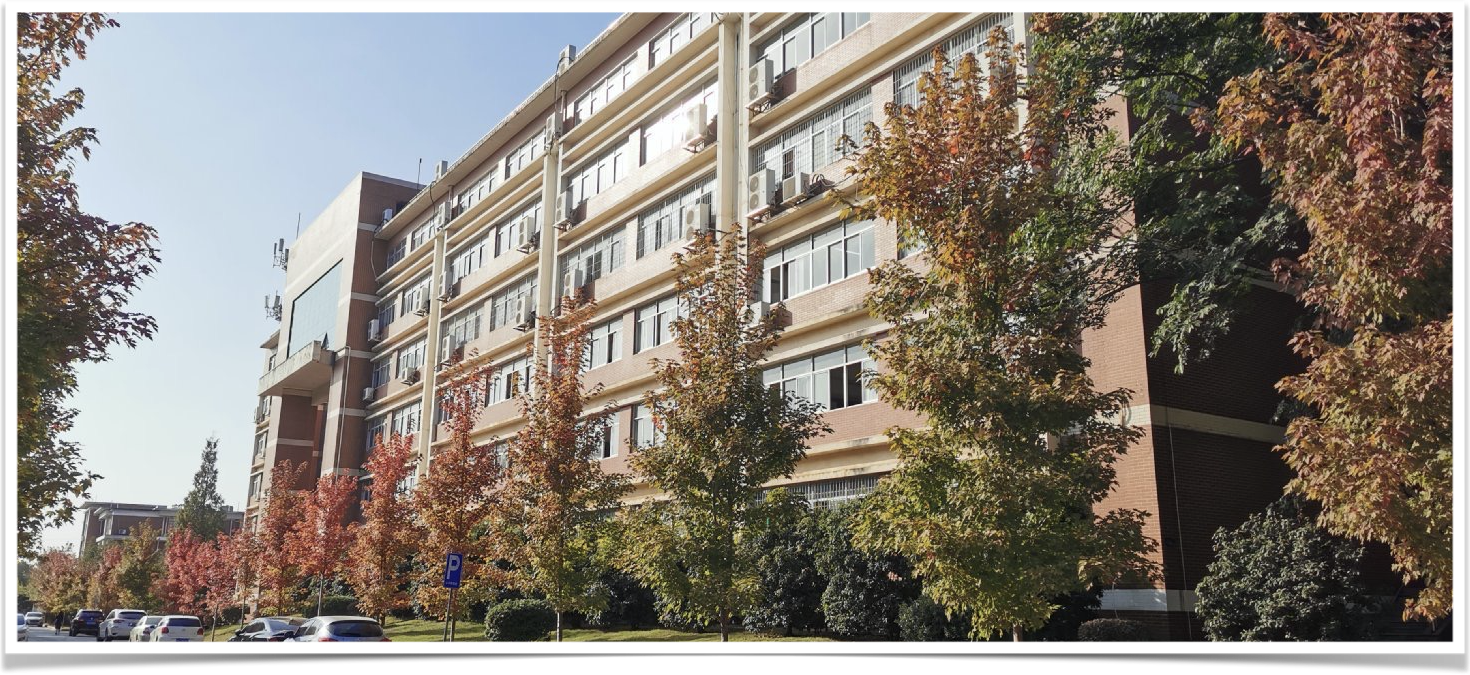 Lorem Ipsum Dolor
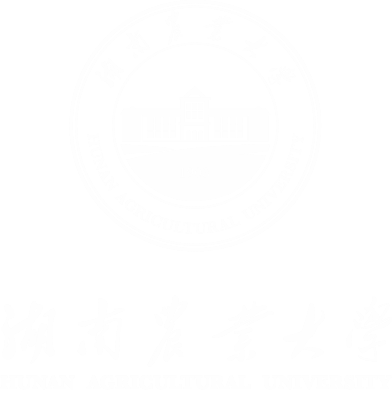 标题
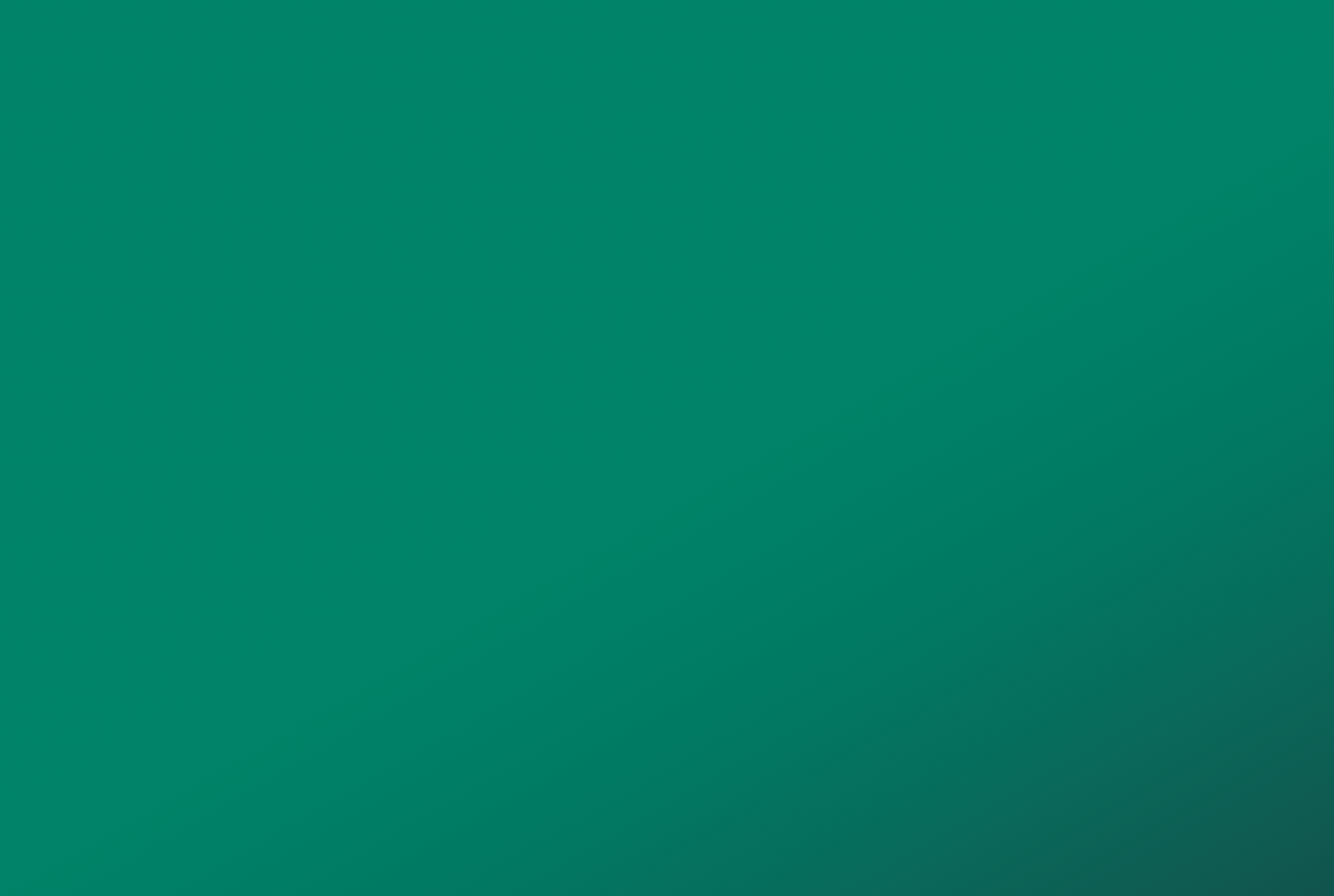 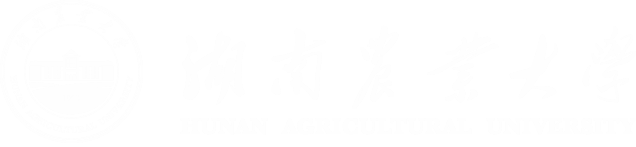 标题
副标题
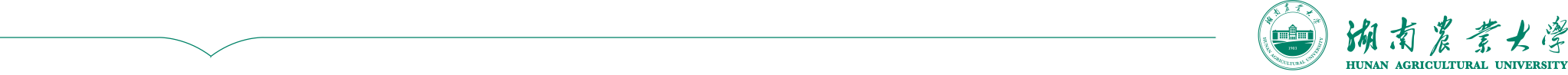 Lorem Ipsum Dolor
标题
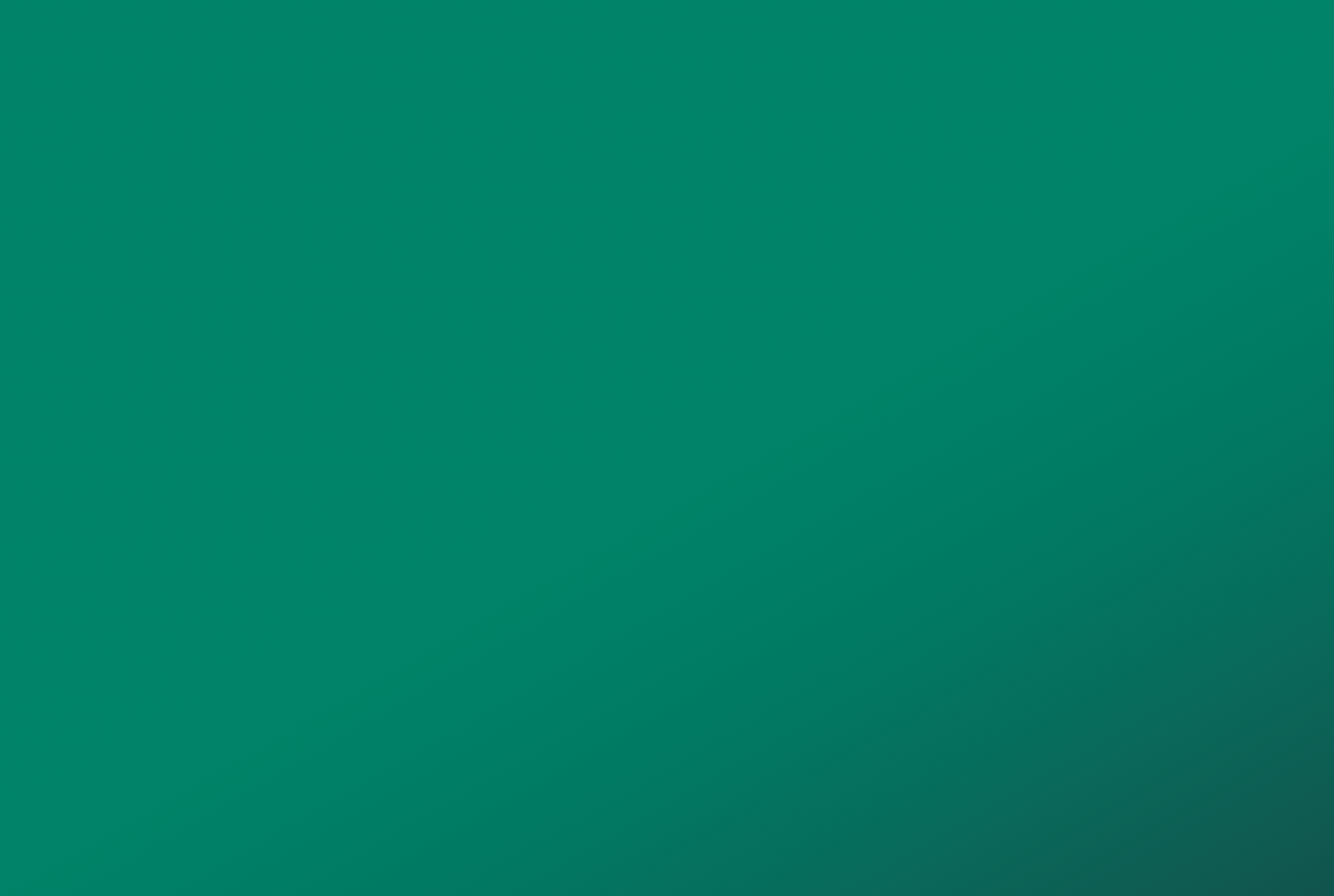 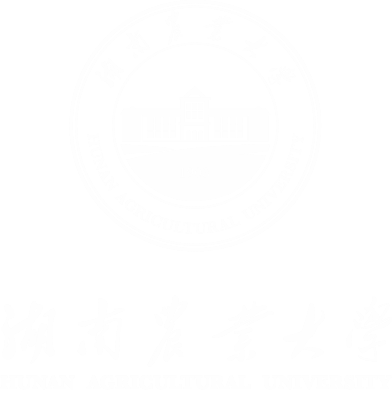